Chiba　Campaign　2017ひまわりモニタ
Cloud type　Jul.19  at 12:00
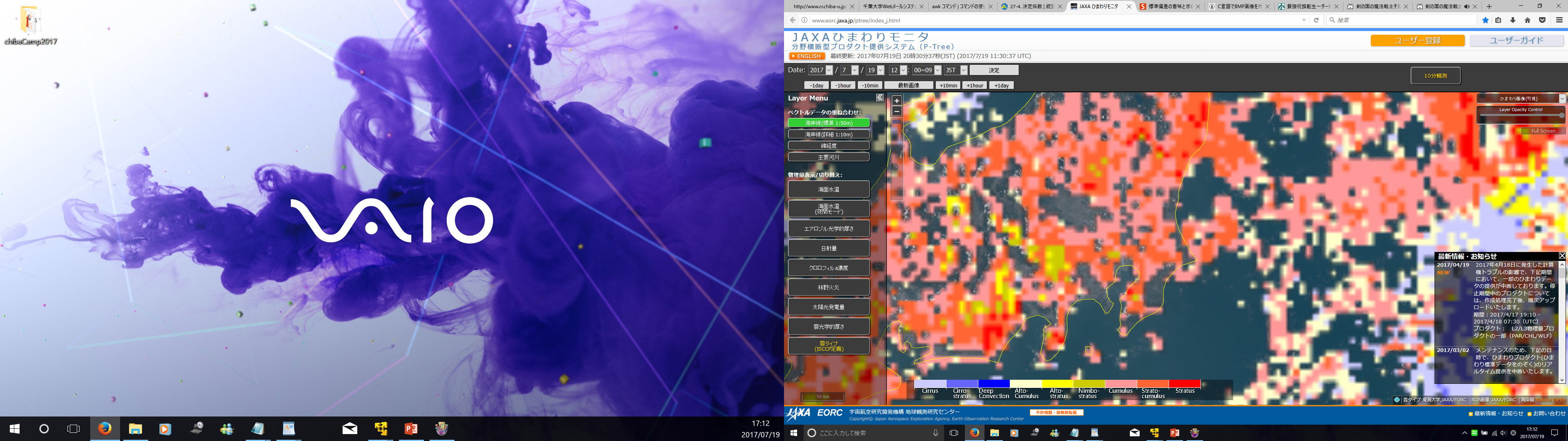 全天日射量　Jul.19 at 12:00
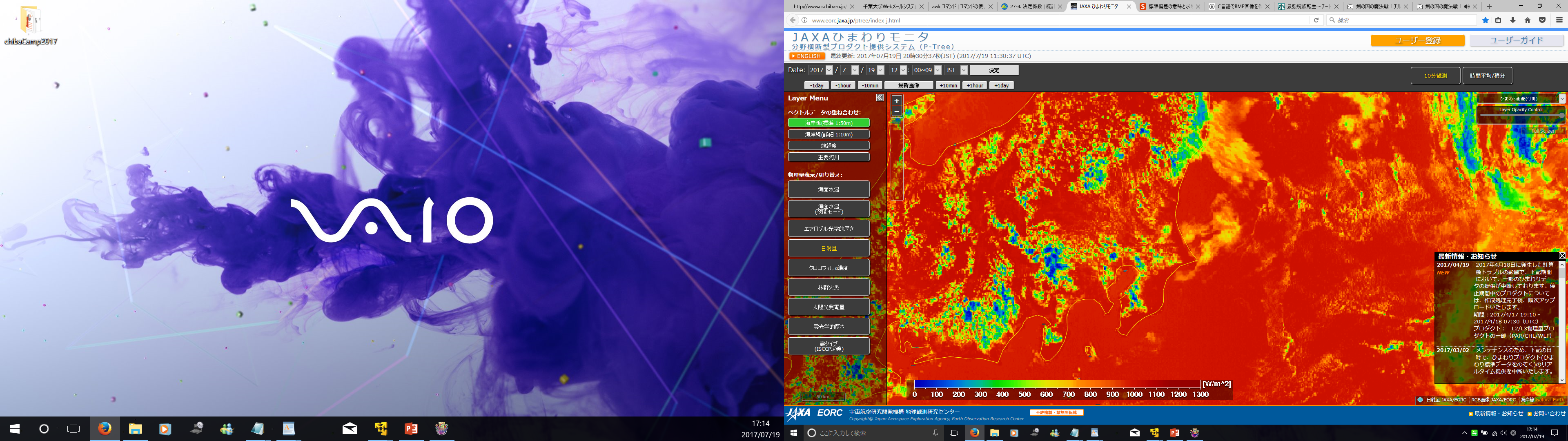 AOD　Jul.19  at 12:00
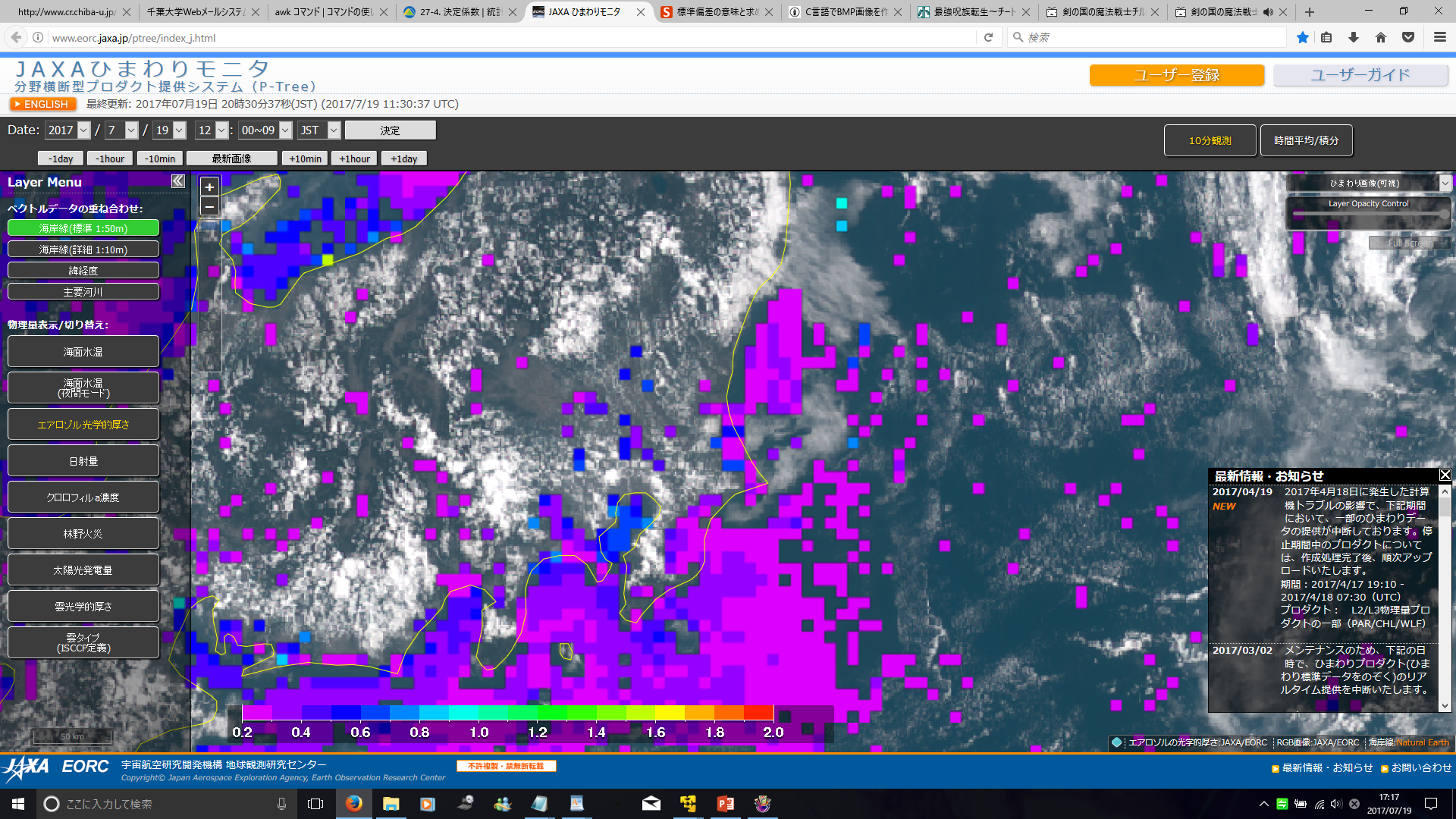